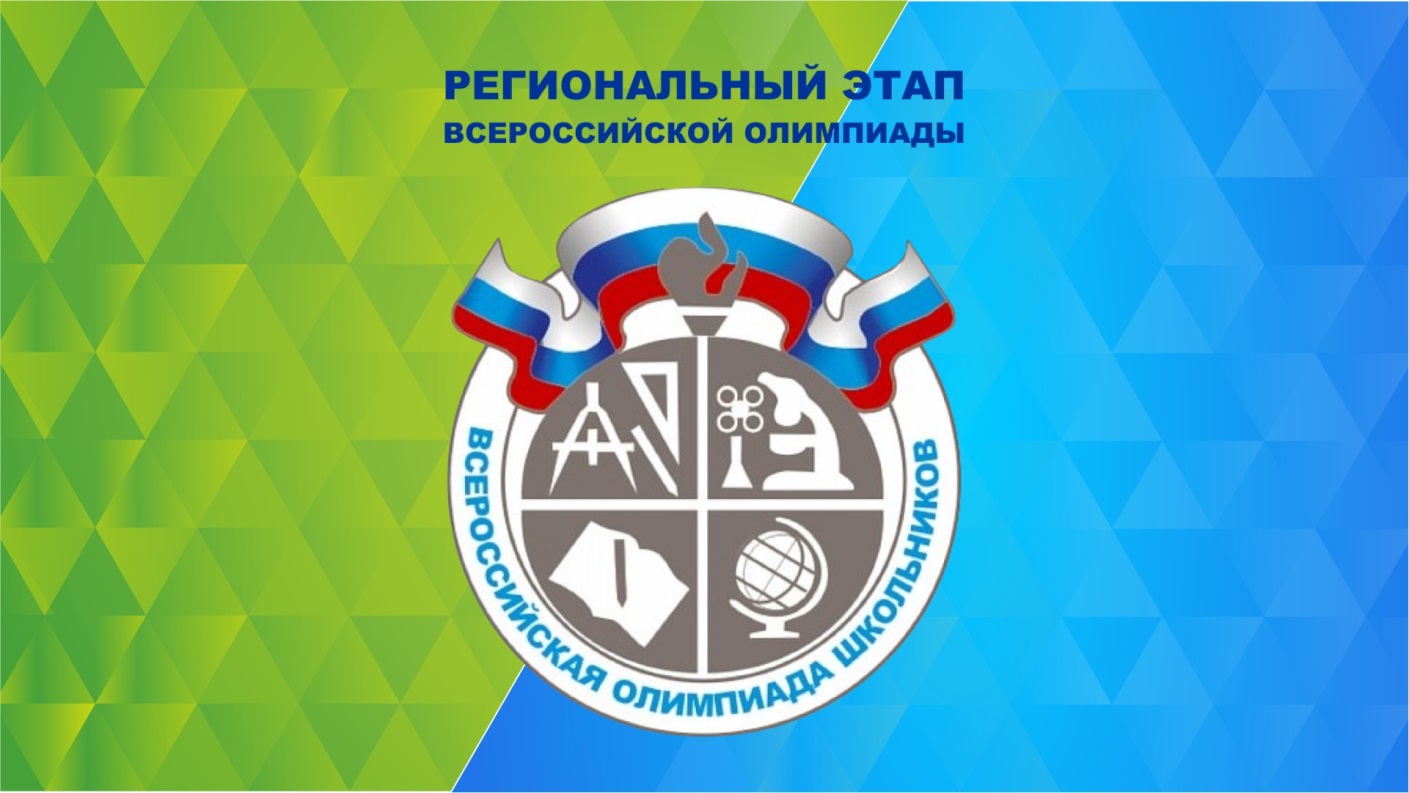 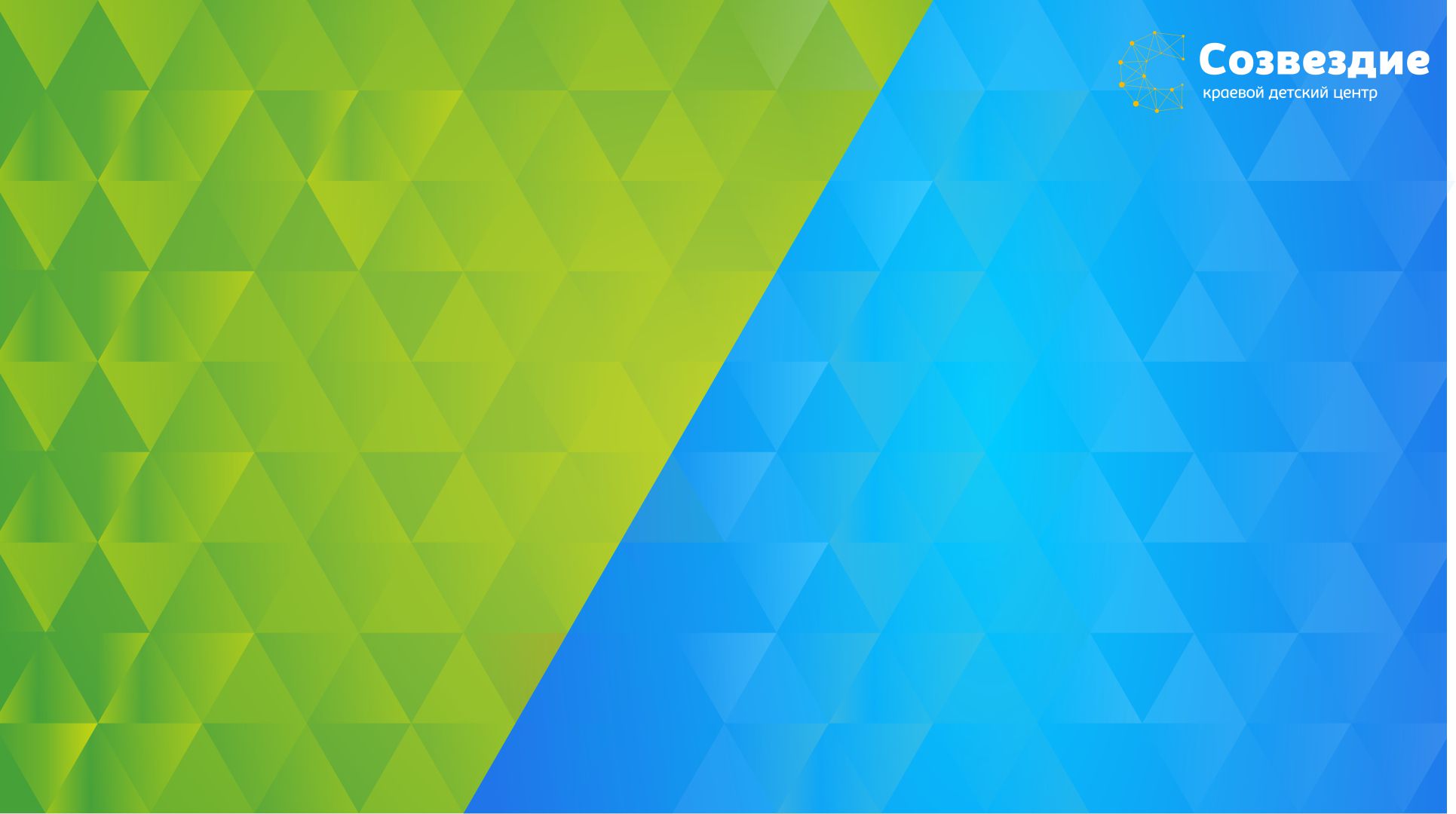 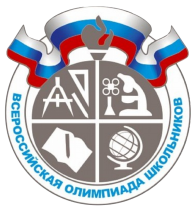 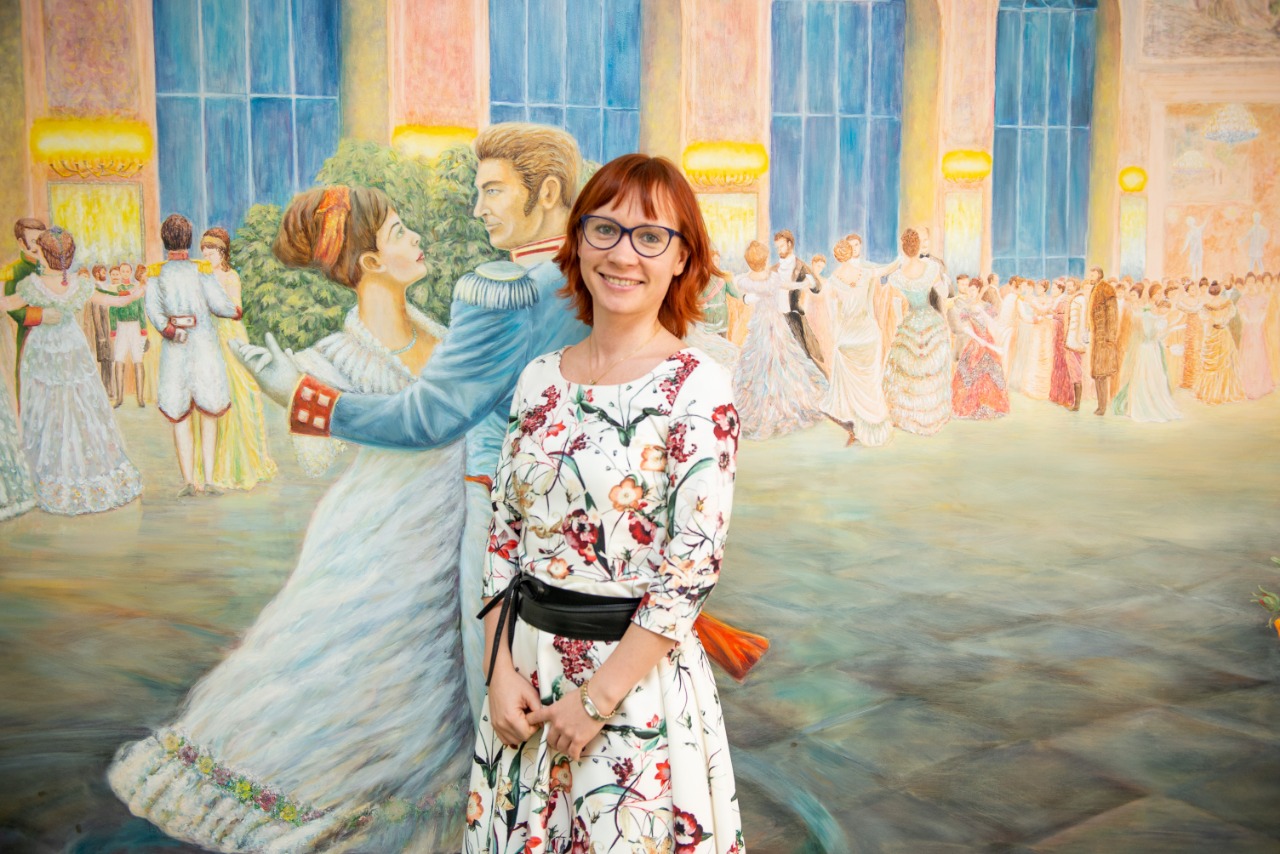 Кузнецова  Наталья Владимировна
Председатель жюри, доцент кафедры романо-германской филологии и межкультурной коммуникации Педагогического института ФГБОУ ВО «ТОГУ», кандидат филологических наук
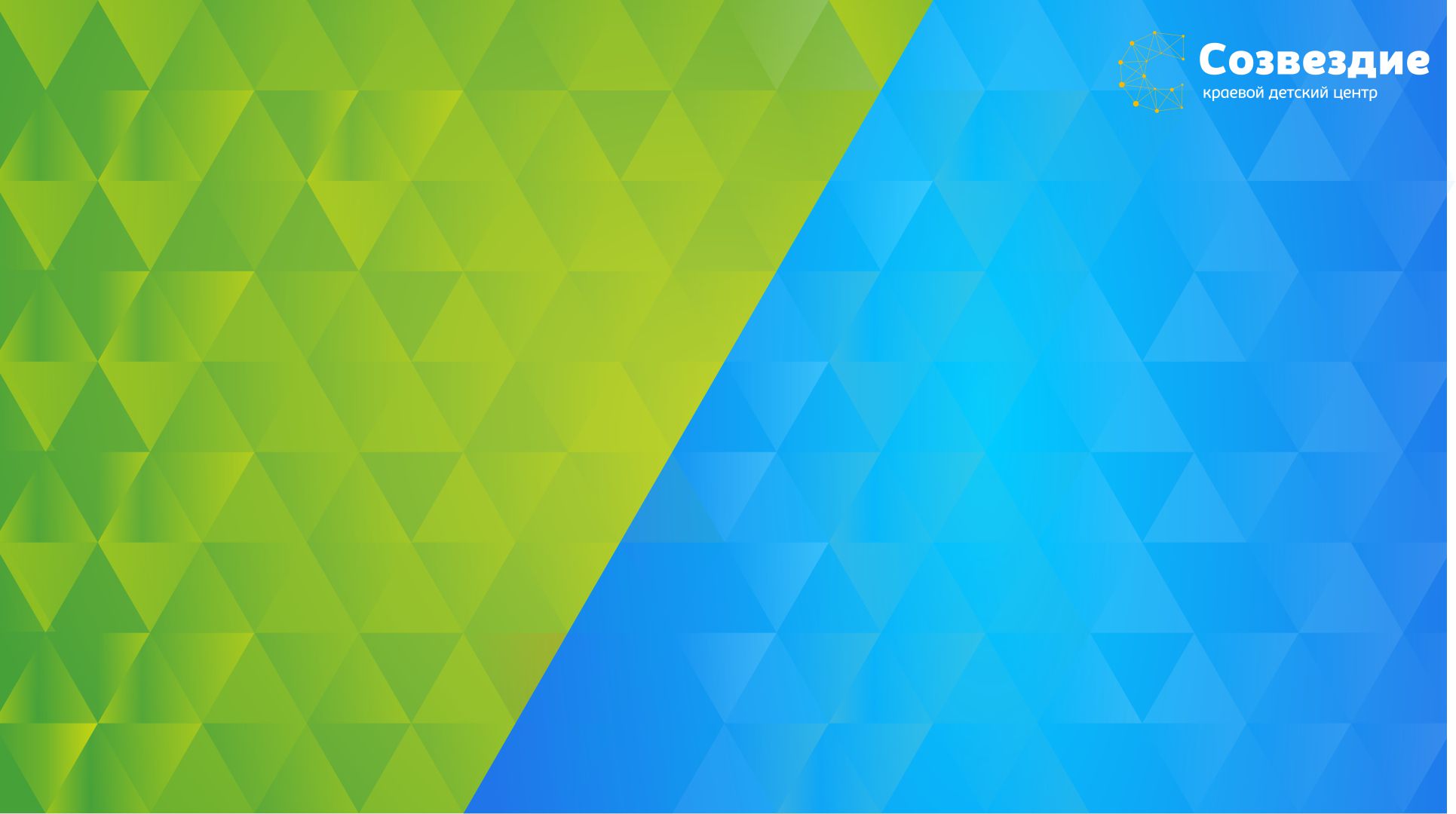 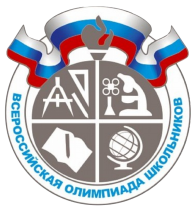 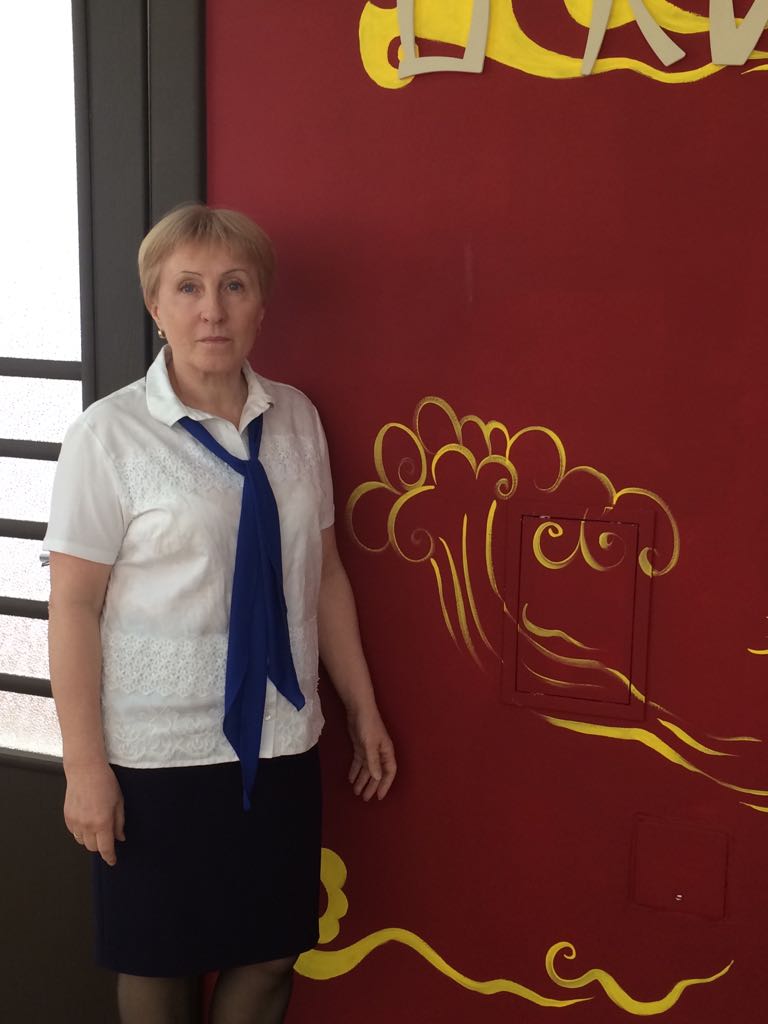 Валентина Ивановна
Плотникова
Консультант управления общего образования
 министерства образования и науки Хабаровского края
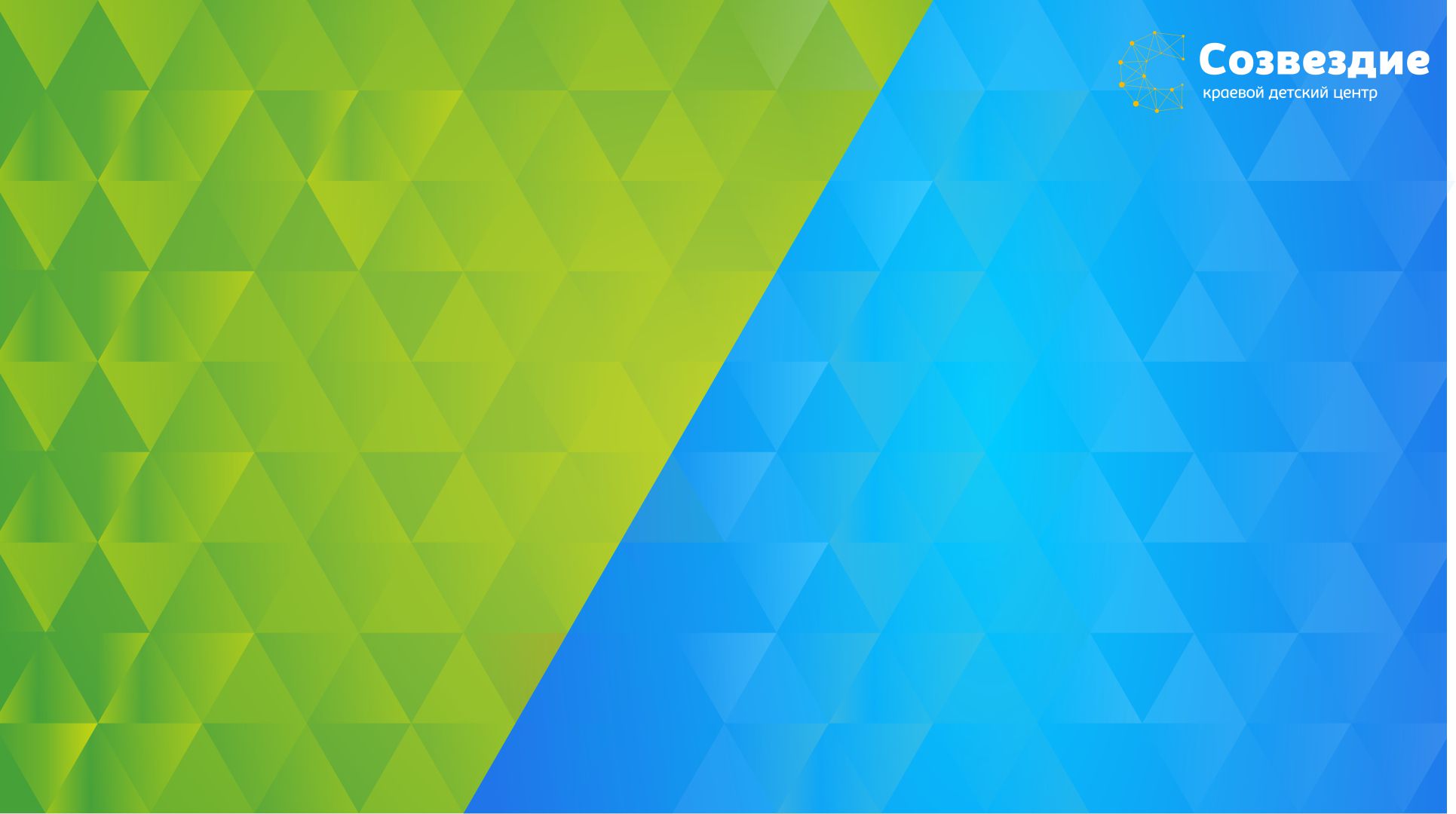 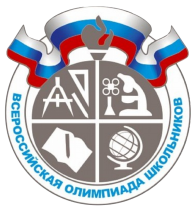 ПРИЗЕР
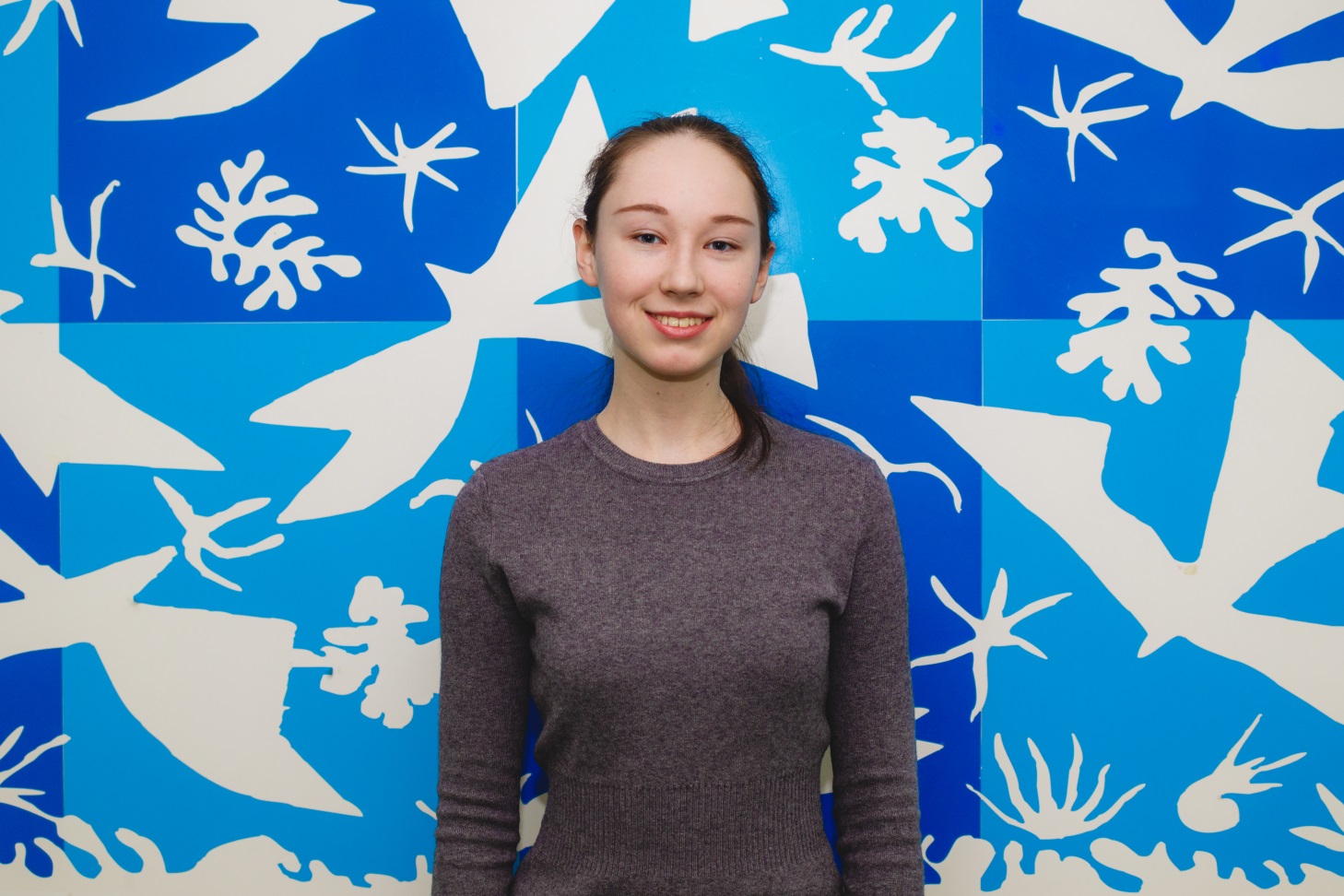 Порхунова
Дарья
МБОУ Гимназия № 5
г. Хабаровск
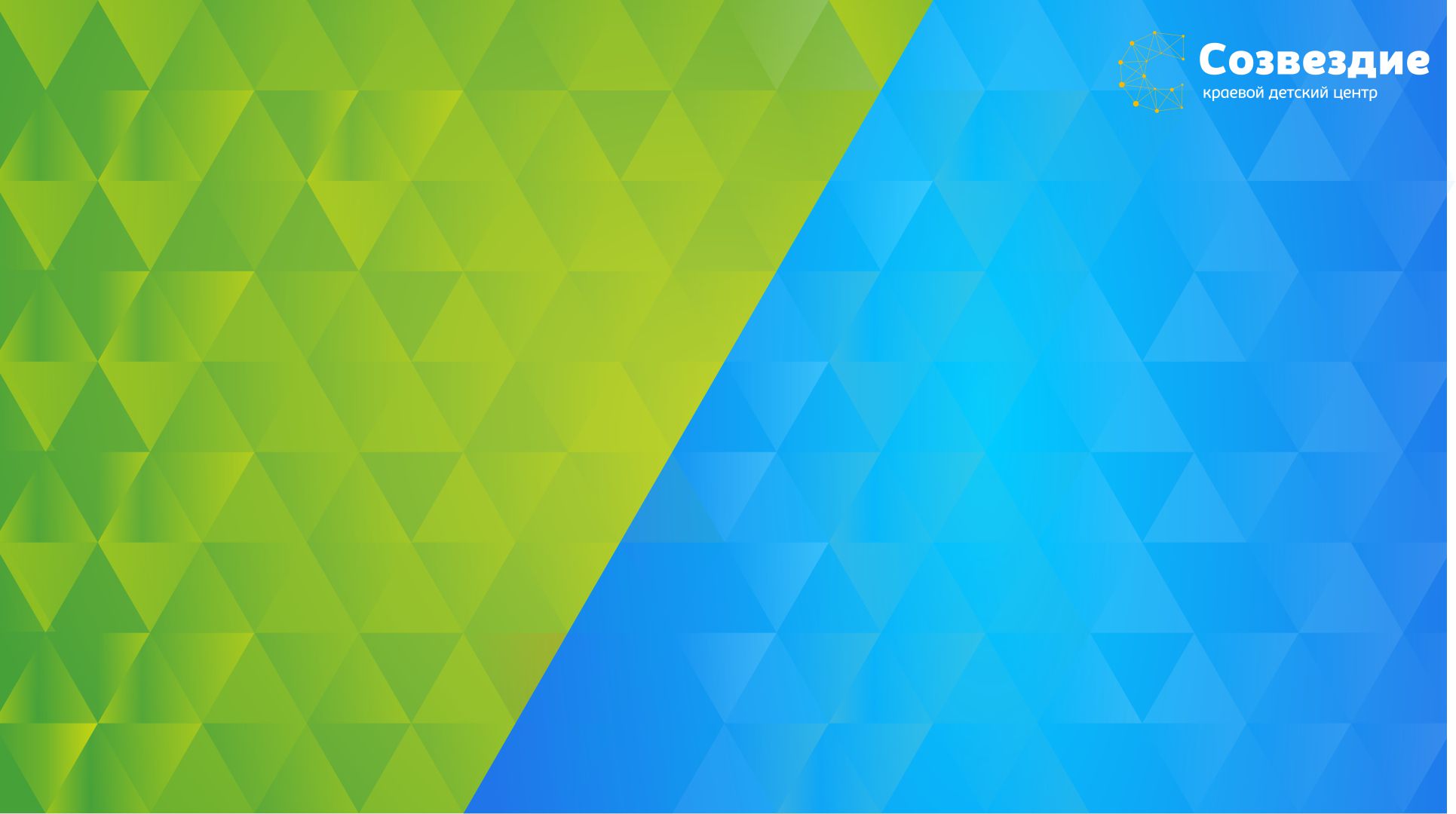 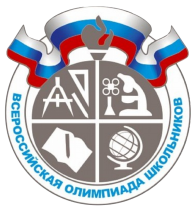 ПОБЕДИТЕЛЬ
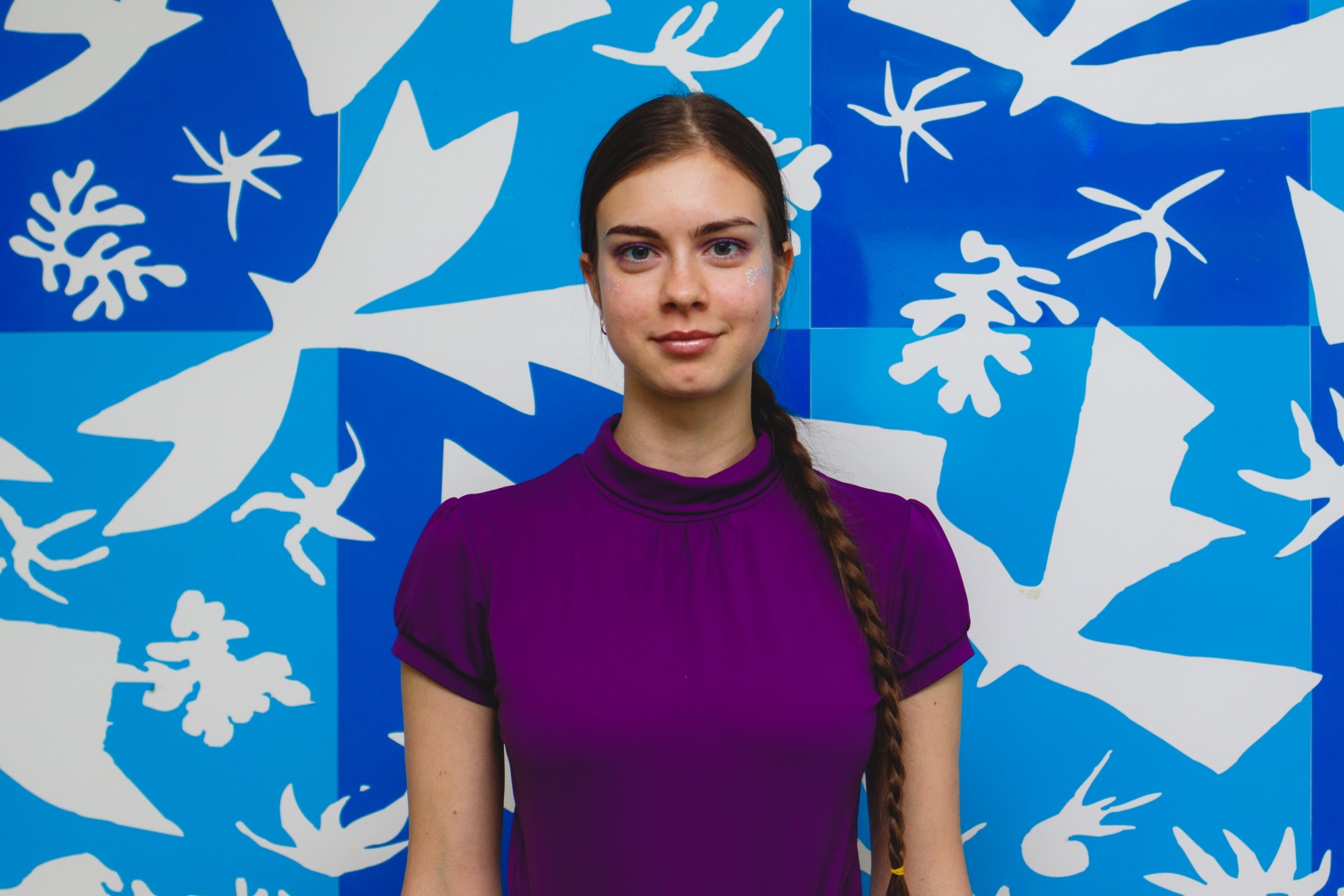 Приходько
Вероника
МАОУ г. Хабаровска
«Лицей инновационных технологий»
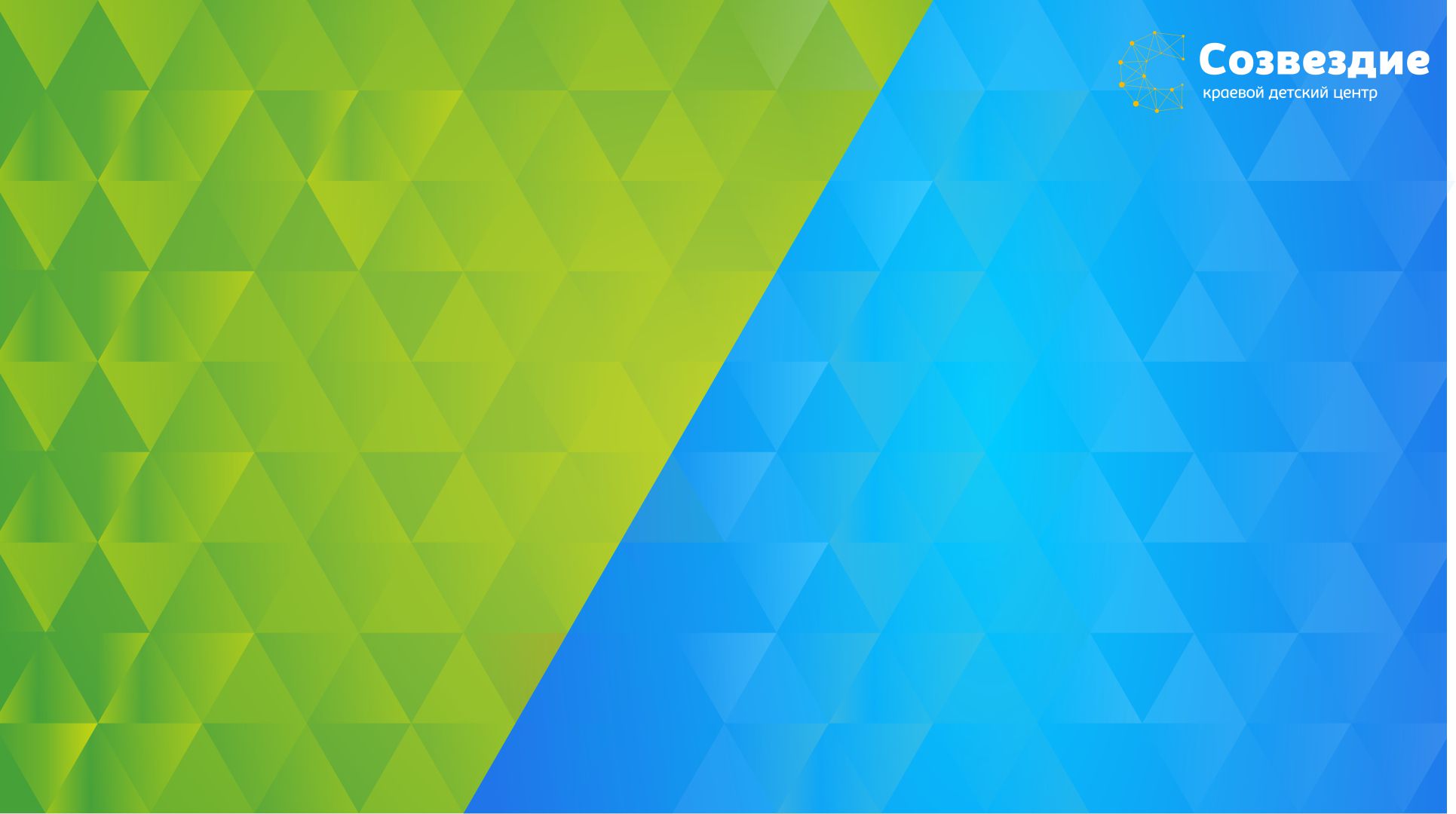 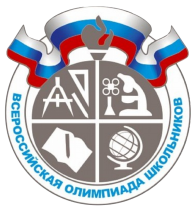 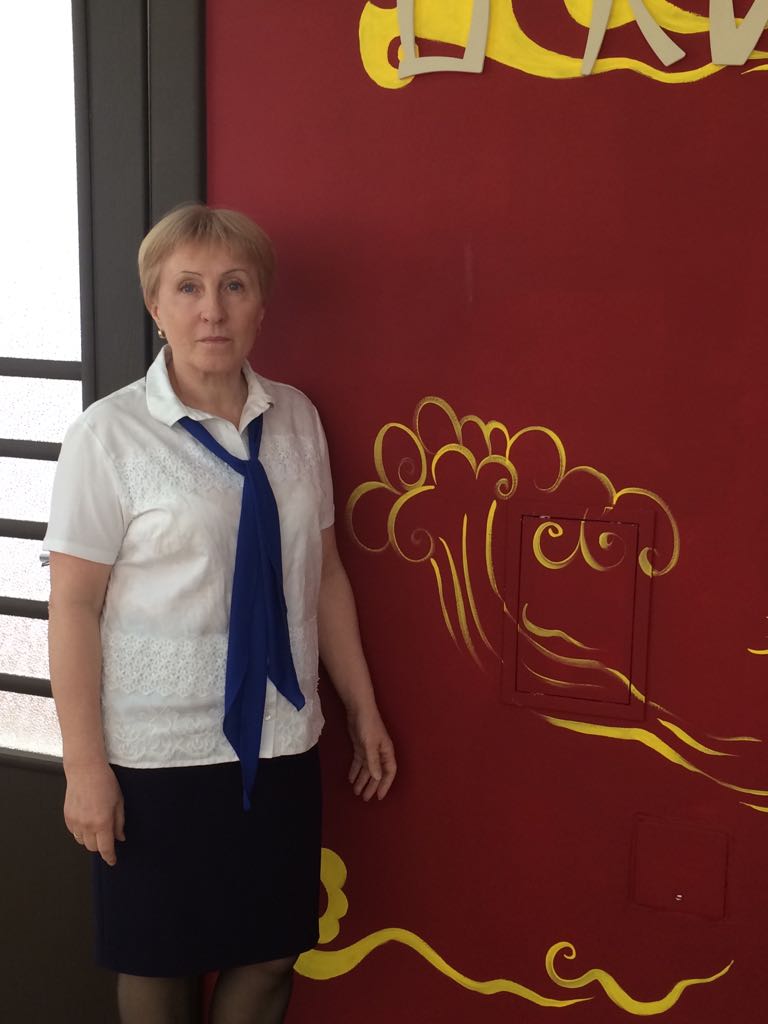 Валентина Ивановна
Плотникова
Консультант управления общего образования
 министерства образования и науки Хабаровского края
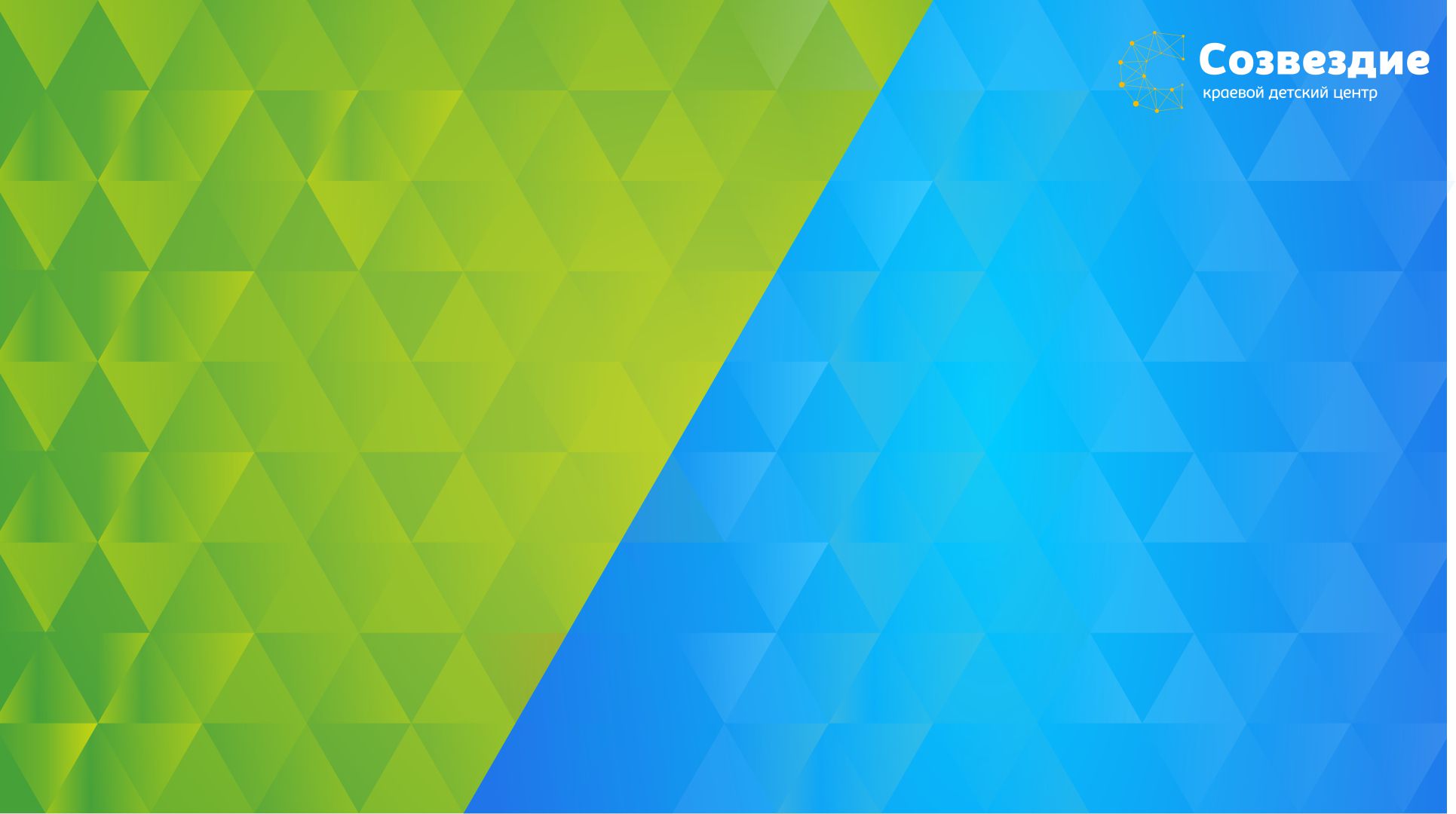 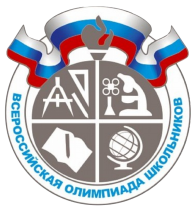 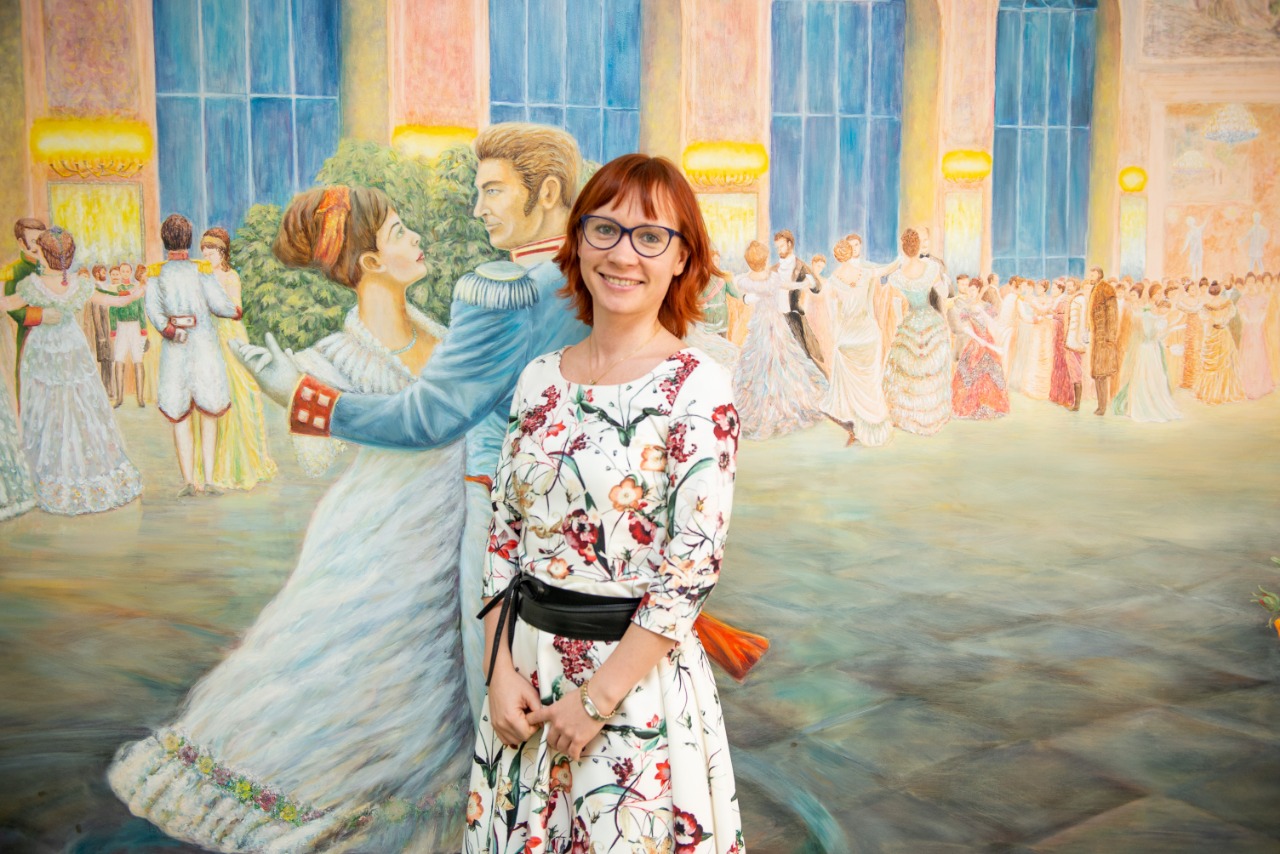 Кузнецова  Наталья Владимировна
Председатель жюри, доцент кафедры романо-германской филологии и межкультурной коммуникации Педагогического института ФГБОУ ВО «ТОГУ», кандидат филологических наук
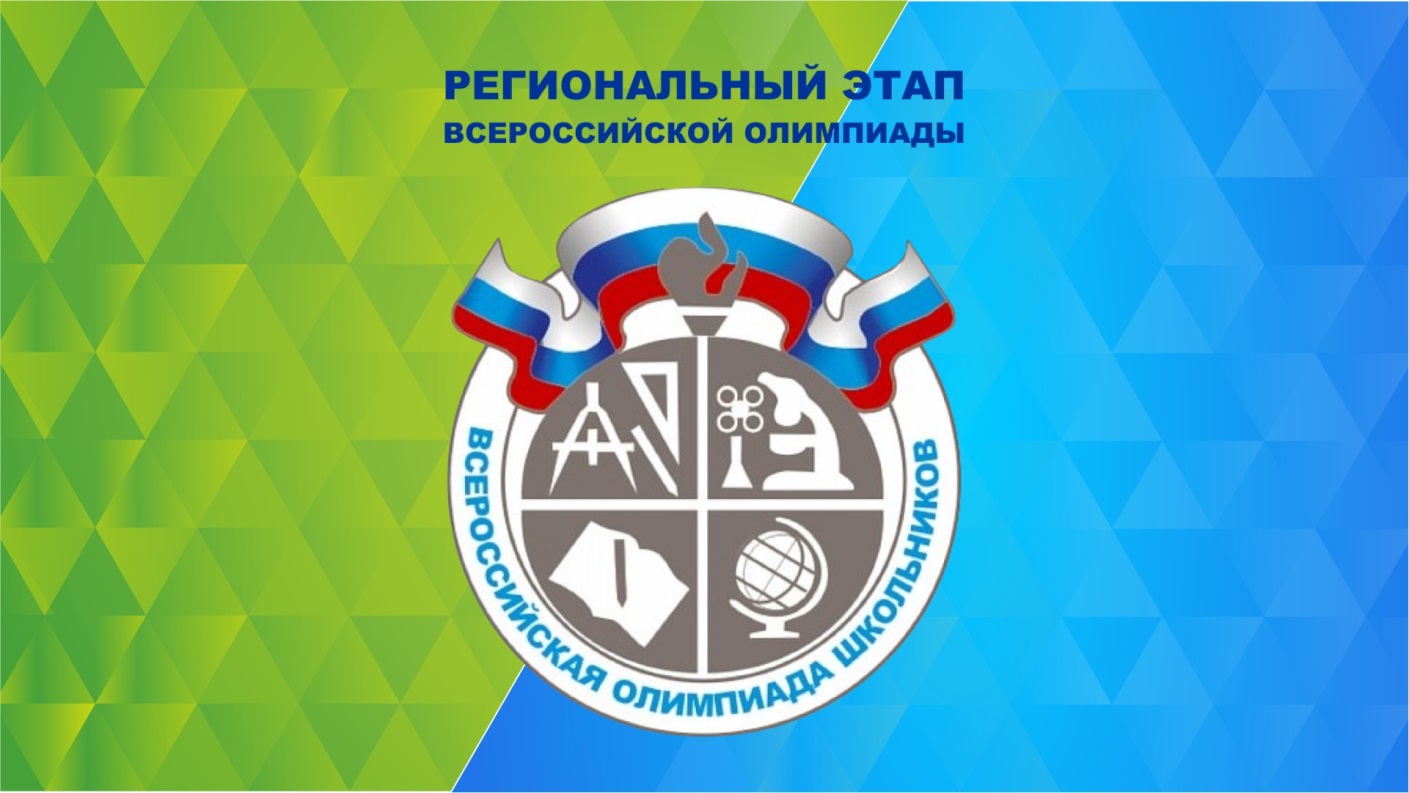